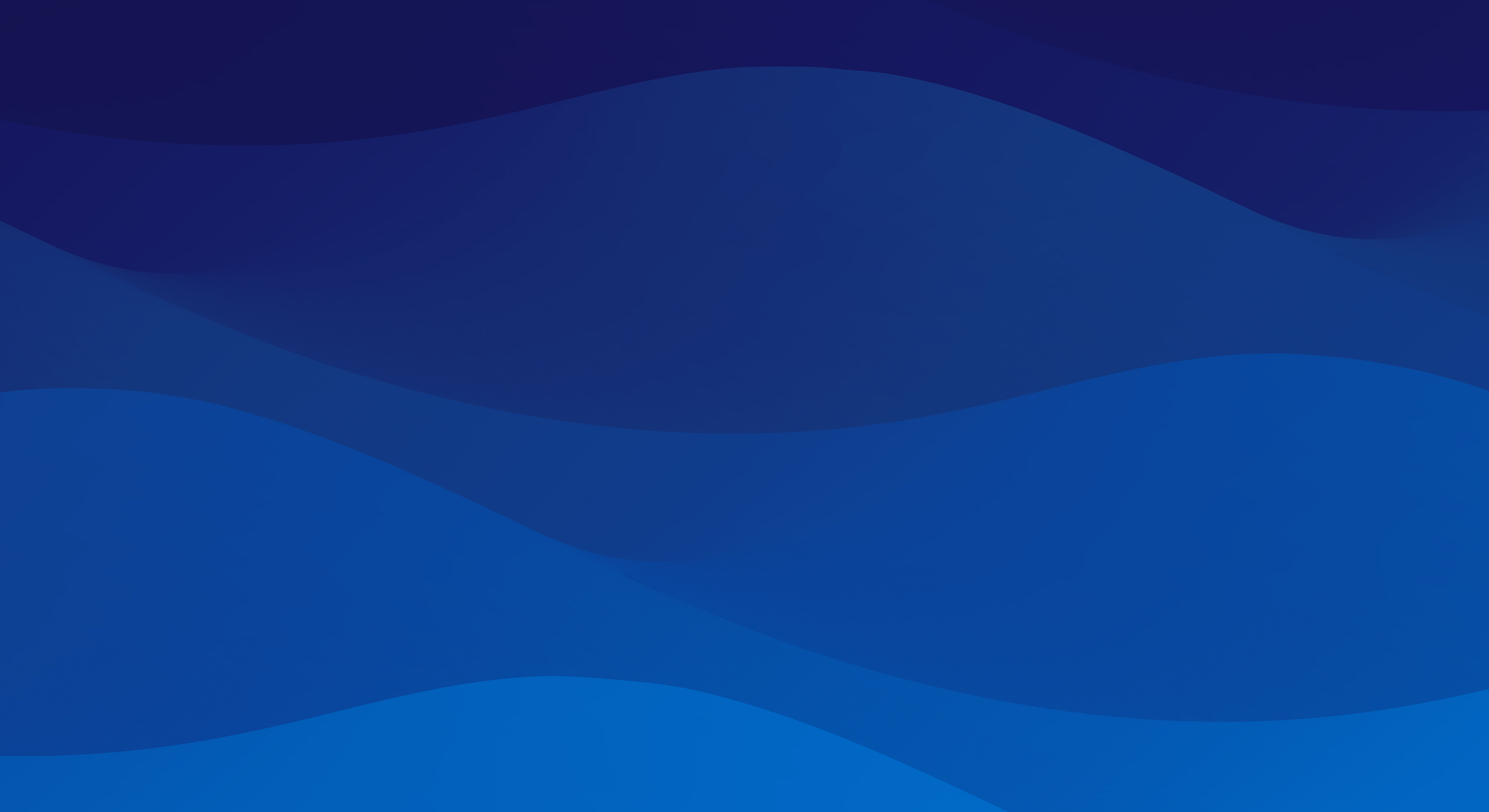 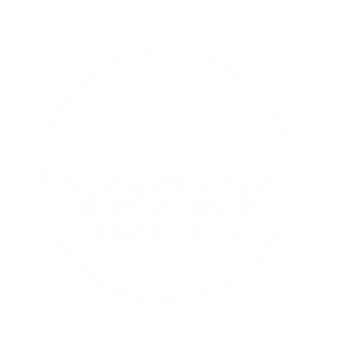 Bałtyckie
INICJATYWA TRÓJMORZA
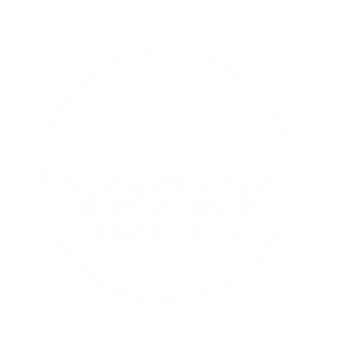 Czarne
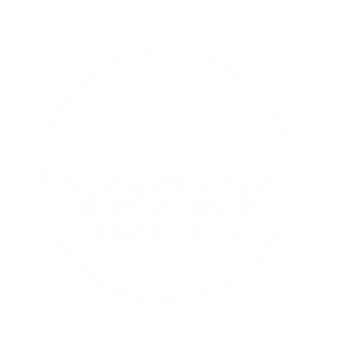 Adriatyckie
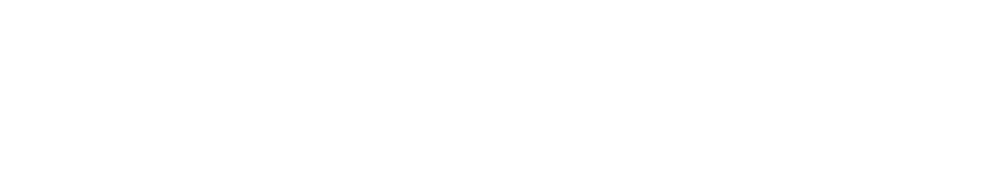 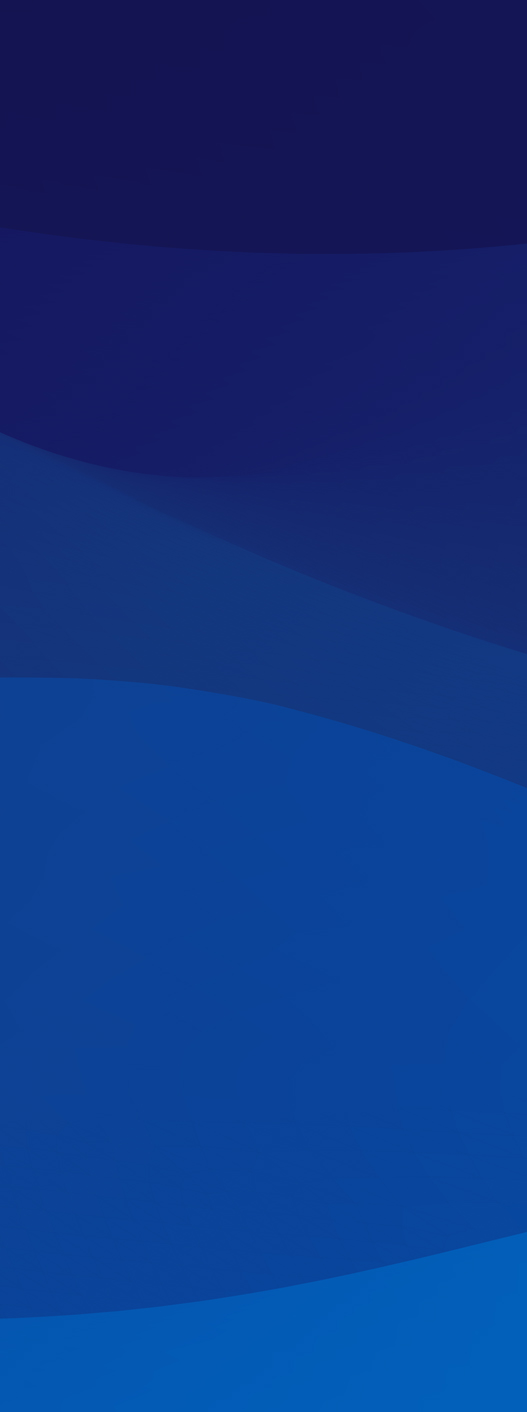 Austria
Bułgaria
Chorwacja
Czechy
Estonia
Litwa
Łotwa
Polska
Rumunia
Słowacja
Słowenia
Węgry
Inicjatywa Trójmorza obejmuje 12 państw Unii Europejskiej.
Wszystkie te państwa, z wyjątkiem Austrii, należą również do NATO.
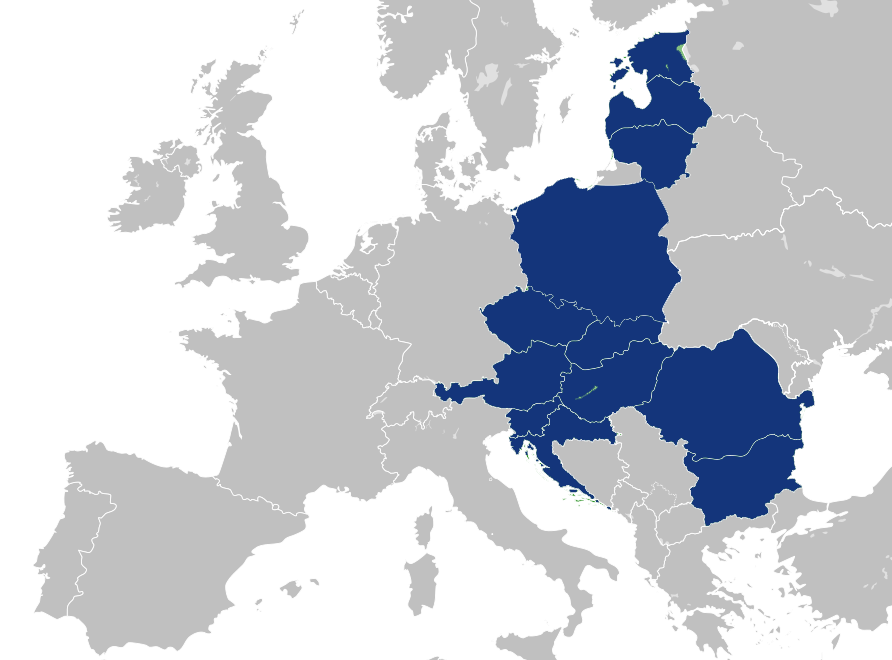 M. Bałtyckie
M. Czarne
M. Adriatyckie
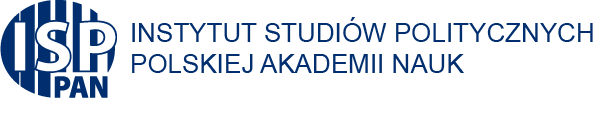 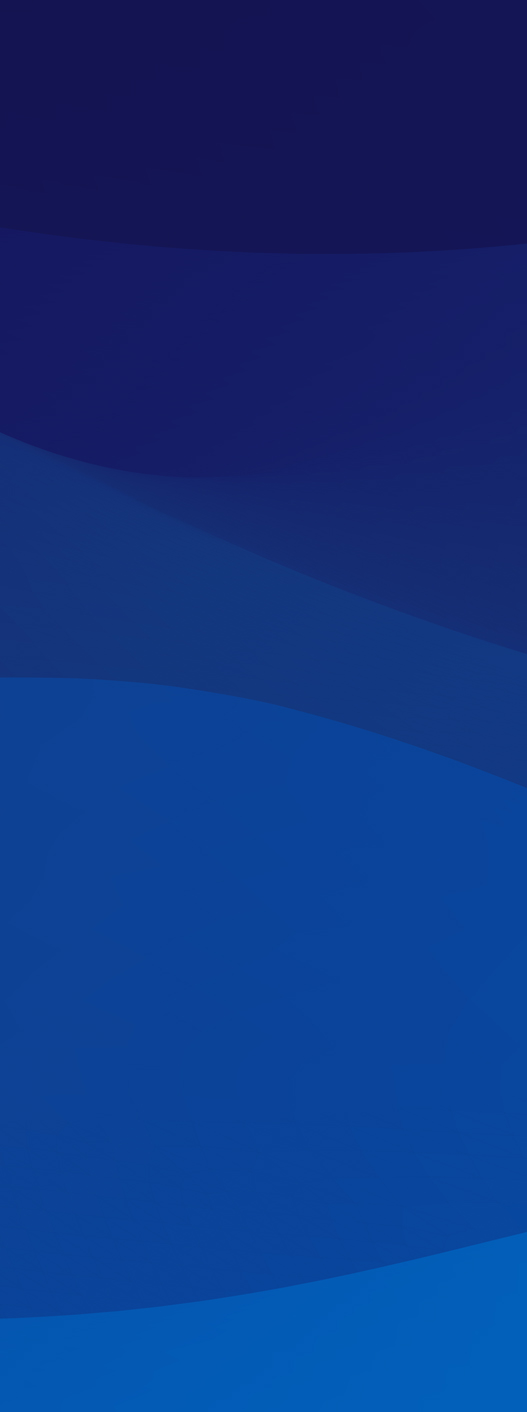 Inicjatywa Trójmorza to projekt współpracy regionalnej, obejmującej dwanaście państw Unii Europejskiej. Jej celem jest rozbudowa infrastruktury łączącej północ i południe wschodniej części UE i rozwój współpracy gospodarczej tego regionu w trzech obszarach:
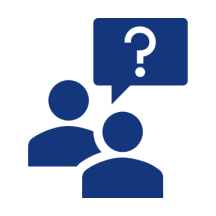 TRANSPORTU
ENERGETYKI
CYFRYZACJI
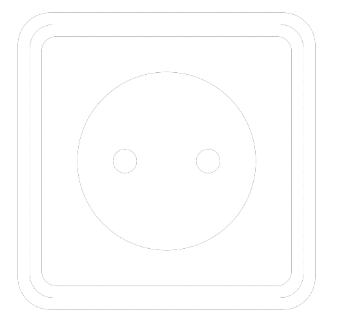 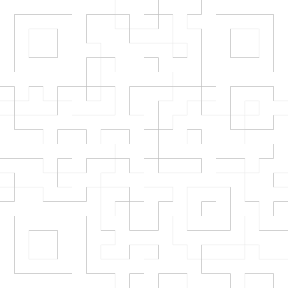 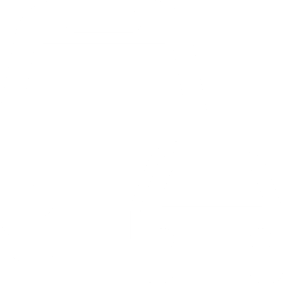 Definicja
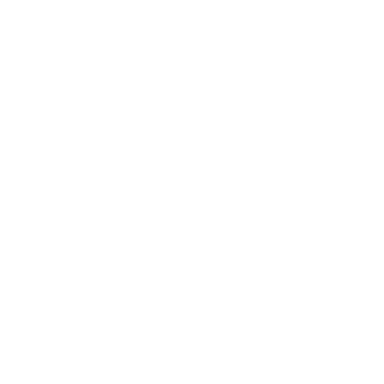 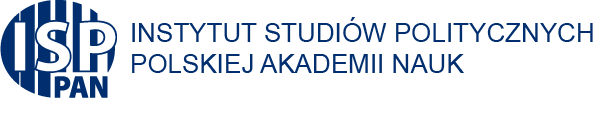 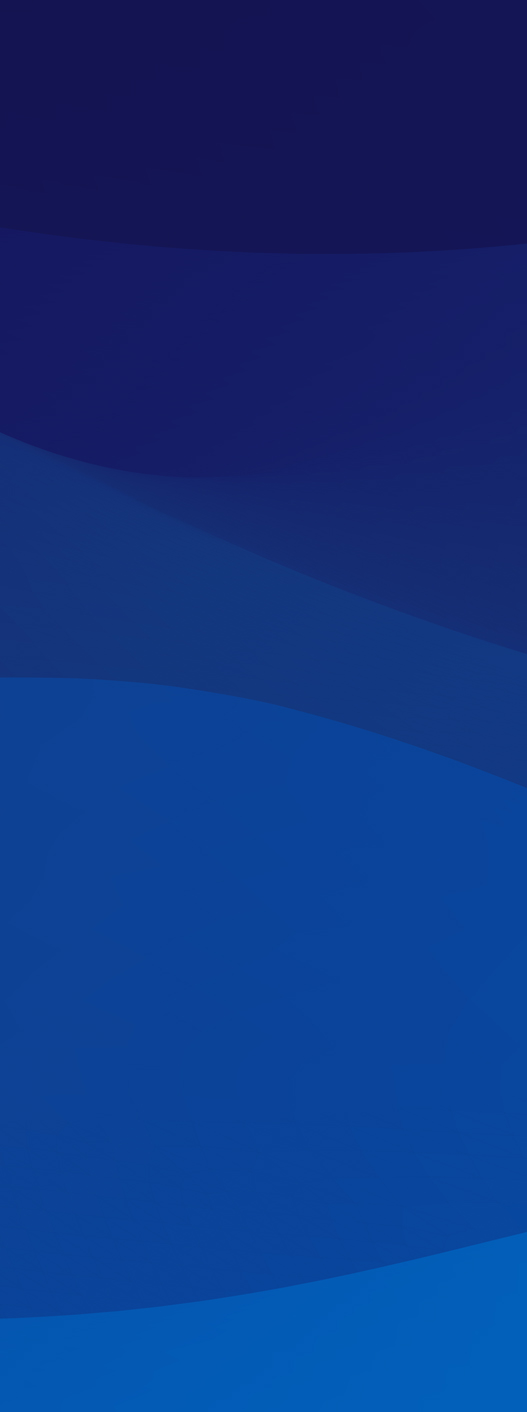 Cele Inicjatywy Trójmorza w trzech obszarach
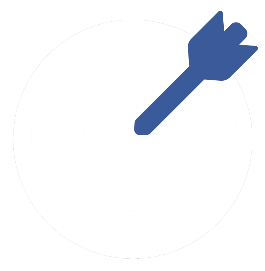 Unia Europejska
Więzi transatlantyckie, współpraca z USA
Europa Środkowa
Cele Inicjatywy
przez rozwój gospodarczy Europy Środkowej wschodniej części UE
wzmocnić spójność Unii Europejskiej i jej potencjał,
a także zacieśnić więzi transatlantyckie
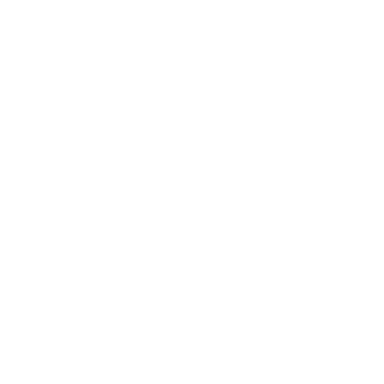 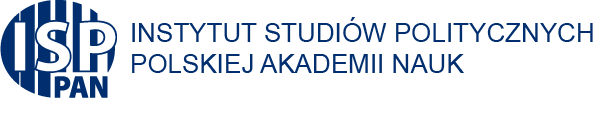 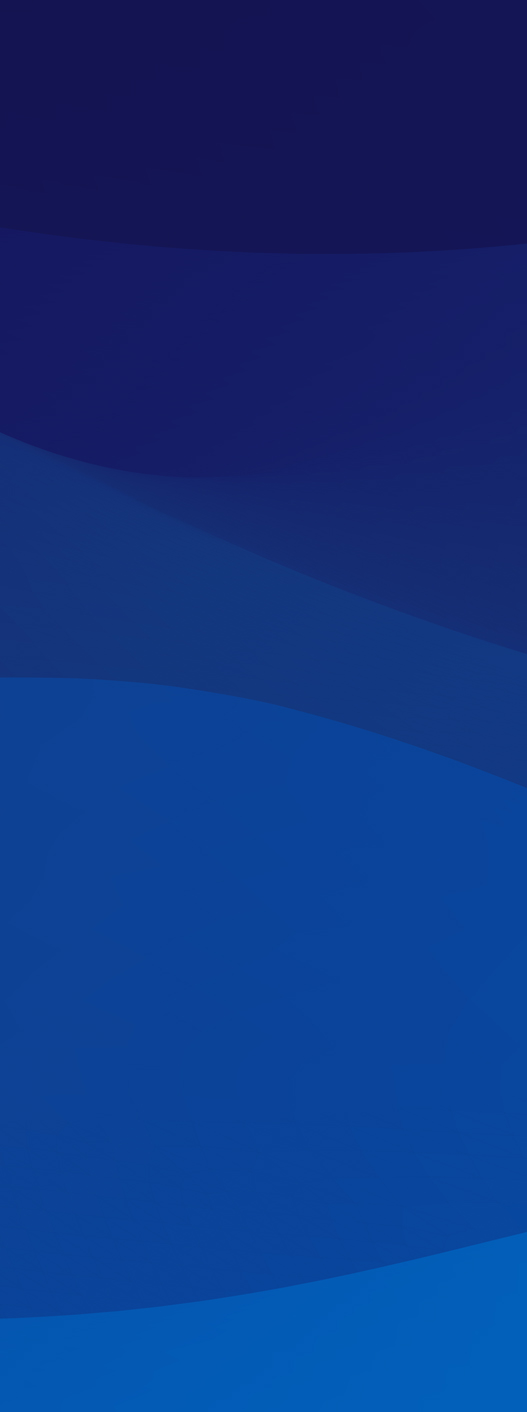 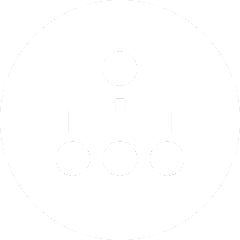 Od strony organizacyjnej, Inicjatywa Trójmorza opiera się corocznych szczytach (dyplomacji na szczycie, summit diplomacy), na których przyjmowane są wspólne deklaracje. Szczyty są zwoływane przez prezydentów kolejnych państw-organizatorów wydarzenia. 
„Inicjatywa Trójmorza to elastyczne forum prezydenckie, które zapewnia wsparcie polityczne w celu wspierania skuteczniejszej współpracy rządów, podmiotów gospodarczych i organizacji pozarządowych zainteresowanych wzmacnianiem więzi regionalnych, jednocześnie uznając, że osiągnięcie konkretnych rezultatów w ramach tej inicjatywy wymaga aktywnego zaangażowania odpowiednich rządów i podtrzymywania kontaktów roboczych między odpowiednimi przedstawicielami Prezydentów” (z deklaracji z  2017).
Współpraca ma się koncentrować na realizacji projektów służących rozwojowi powiązań infrastrukturalnych między państwami. 
Zasada funkcjonowania: w oparciu o członkostwo w UE (deklaracje z 2017, 2019).
Projekt ma charakter komplementarny wobec UE i ma wzmocnić jej zrównoważony rozwój.
Inicjatywa Trójmorza nie jest organizacją międzynarodową. Nie ma statutu, siedziby, sekretariatu ani stałych struktur instytucjonalnych.
Definicja
Formuła organizacyjna
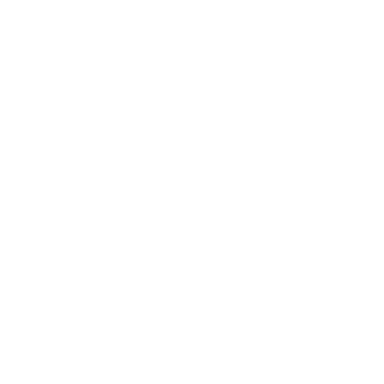 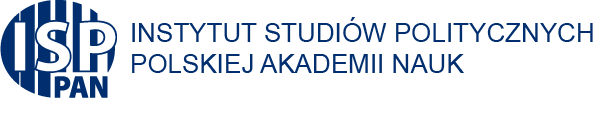 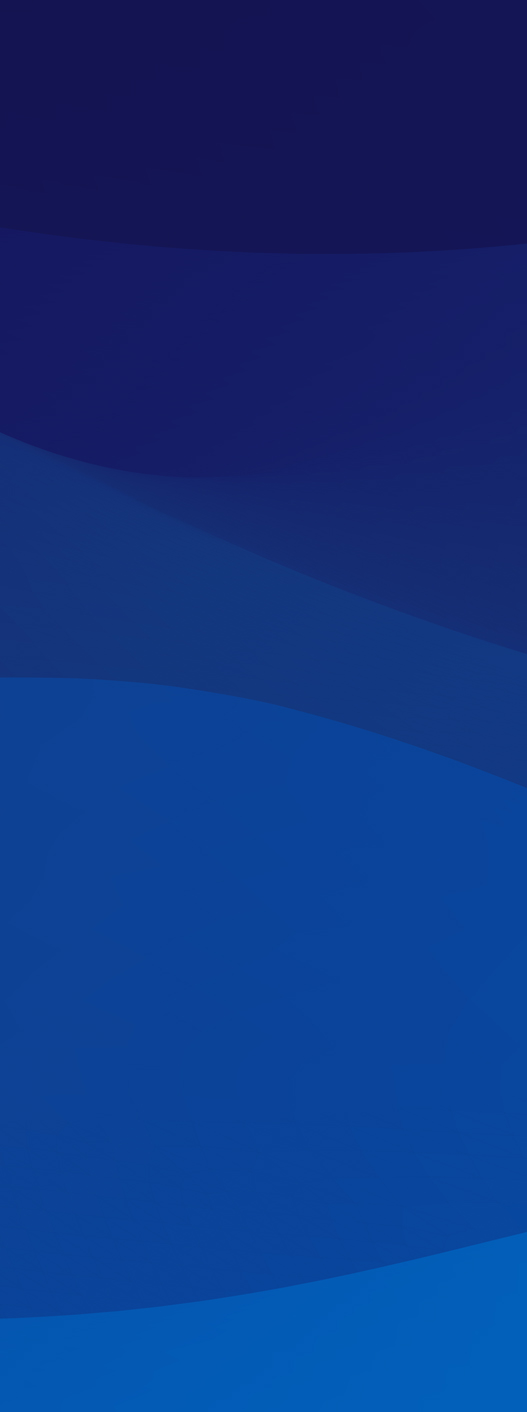 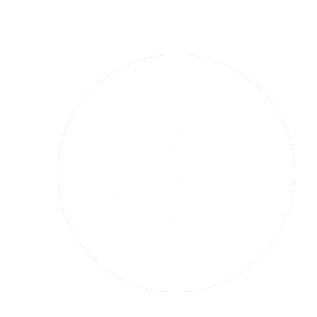 - dążenie do przyspieszenia rozwoju gospodarczego wschodniej części Unii Europejskiej, z naciskiem na rozwój infrastruktury łączącej północ z południem; wspólne interesy państw regionu;
Definicja
„Podam Państwu praktyczny przykład luki infrastrukturalnej w regionie: wiecie, że rzeka Dunaj jest naturalną granicą między Bułgarią a Rumunią, naszym północnym sąsiadem. Na 700 km granicy łączą nas  już tylko 2 mosty: na Ruse-Giurgiu i na Widyń-Calafat.”

Ambasador Bułgarii Emil Savov Yalnazov, 2019
Geneza
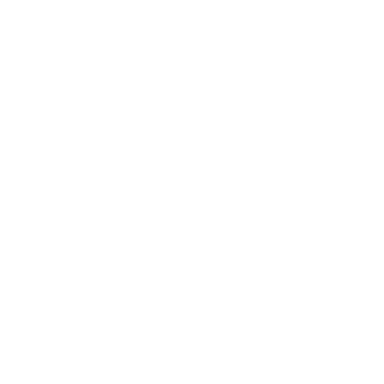 https://wydawnictwo.isppan.waw.pl/wp-content/uploads/2020/07/inicjatywa_trojmorza_z_perspektywy_contents.pdf
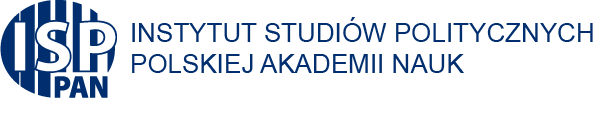 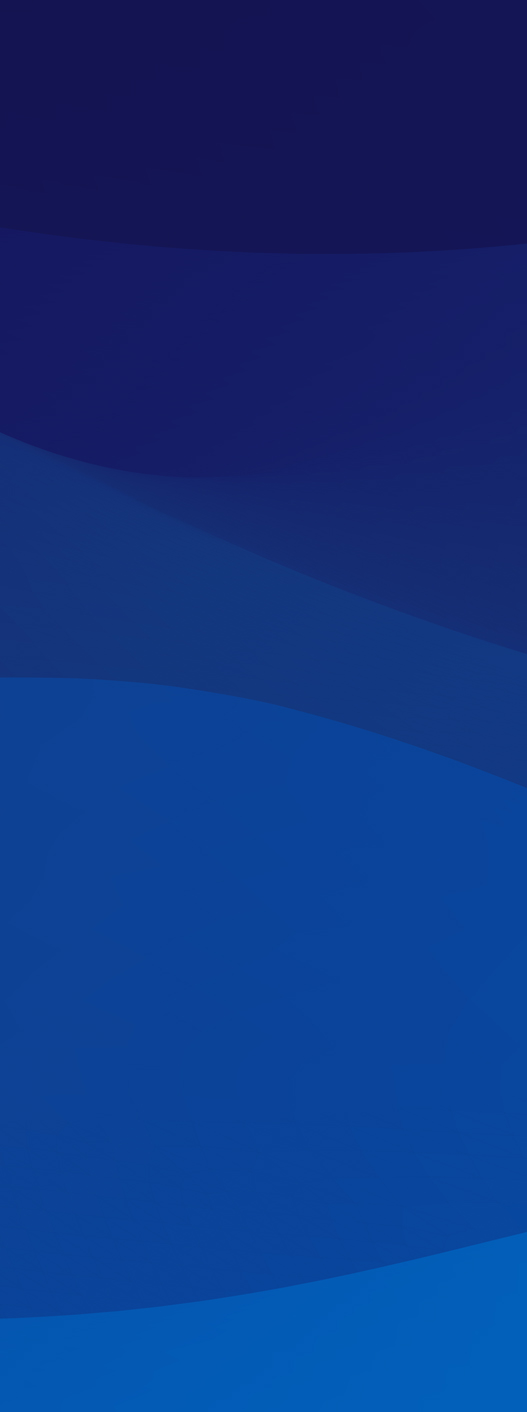 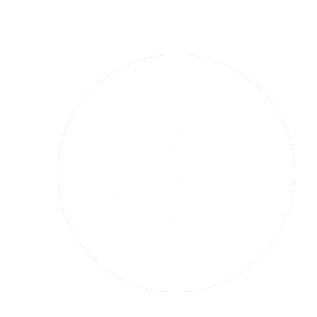 Definicja
Geneza
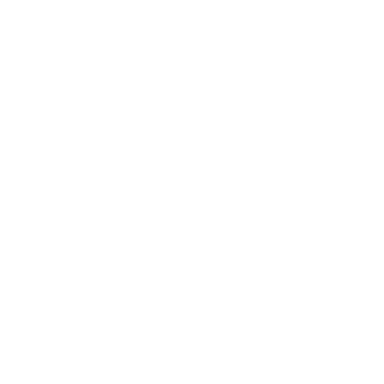 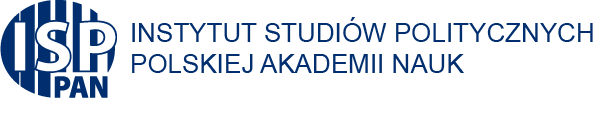 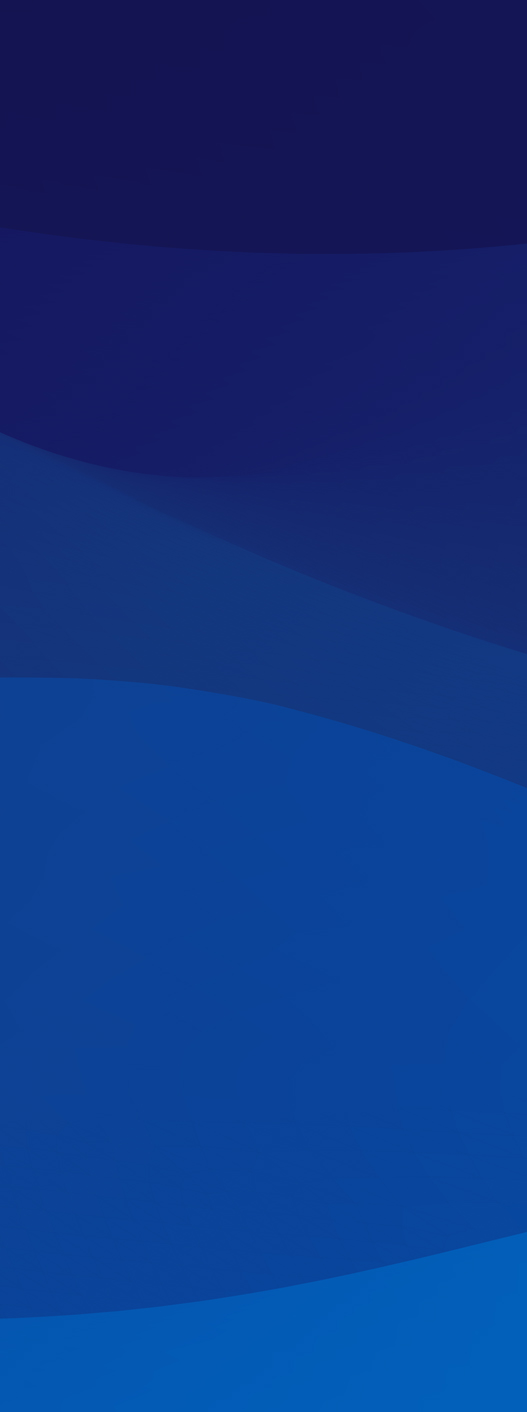 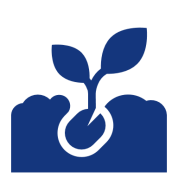 Definicja
Rozwój
www
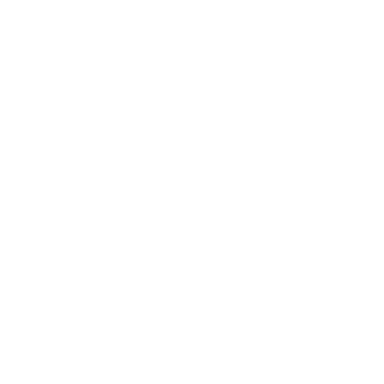 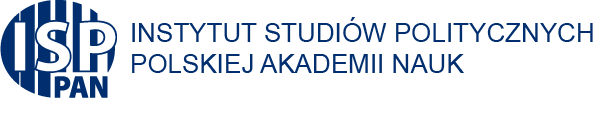 [Speaker Notes: Indraszczyk A. (2019), Historyczne inicjatywy integracji Europy Środkowej pomiędzy trzema morzami: bałtyckim, adriatyckim i czarnym, [w:] Inicjatywa Trójmorza w wymiarze historyczny, geopolitycznym i gospodarczym, (red.) Zbaraszewska A., Dziewiałtowski-Gintowt B., Poznań;
Kowal P., Orzelska-Stączek A. (2019), Inicjatywa Trójmorza: geneza, cele i funkcjonowanie, Warszawa;
Sienkiewicz M. (2016), Koncepcja Trójmorza w polskiej polityce zagranicznej po 2015 r., [w:] „Dyplomacja i bezpieczeństwo, Między wojną i dyplomacją. Polityka zagraniczna Polski w świetle wyzwań na arenie międzynarodowej”, (red.) M. Mróz, Wrocław;]
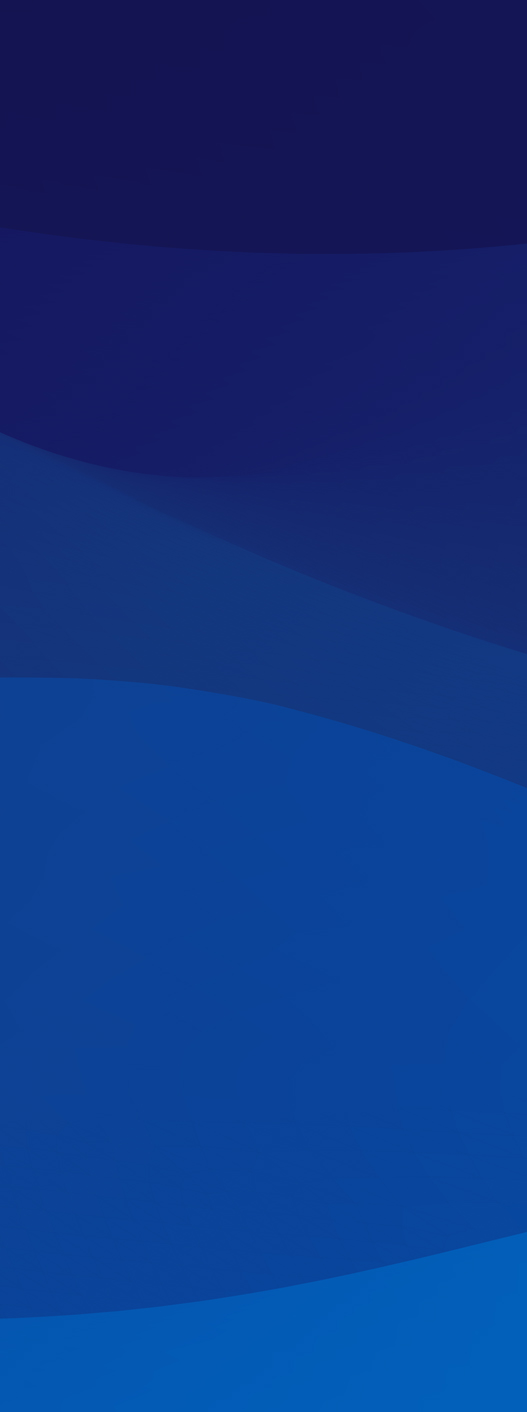 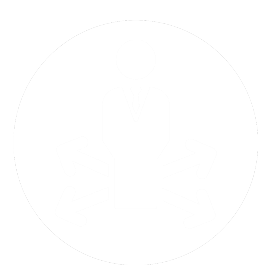 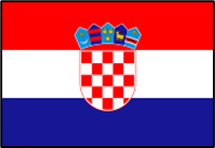 Kluczowe decyzje
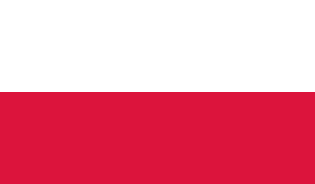 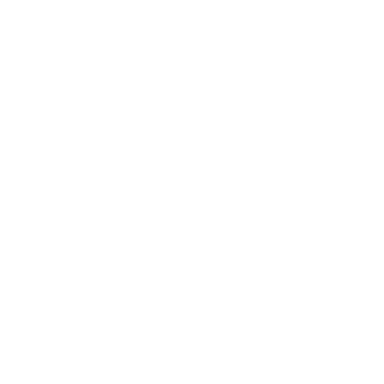 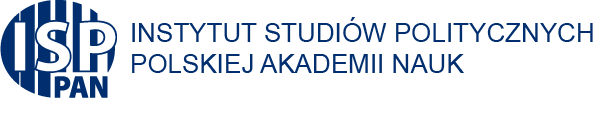 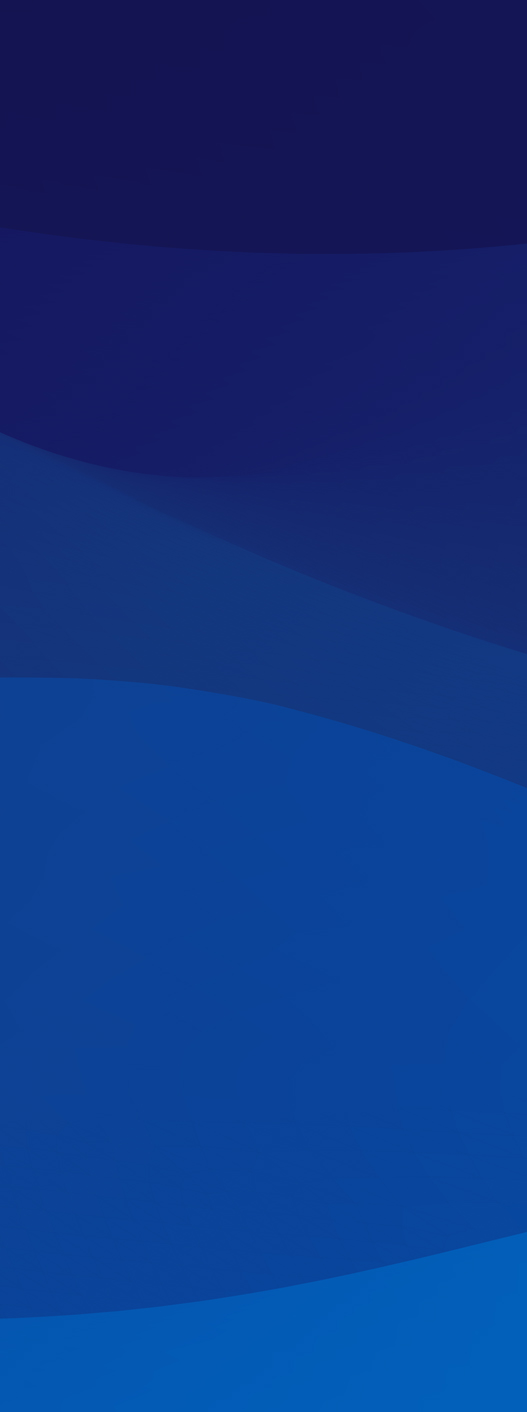 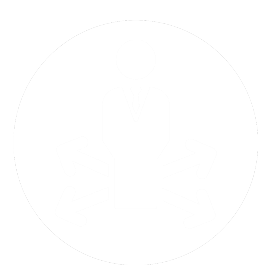 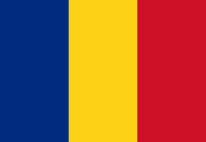 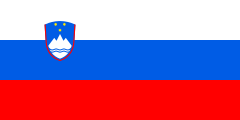 Kluczowe decyzje
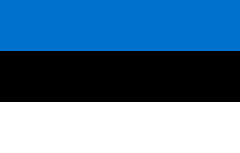 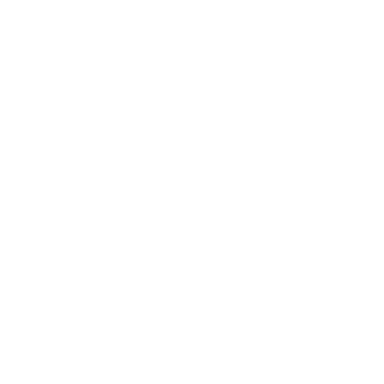 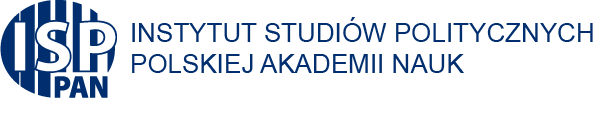 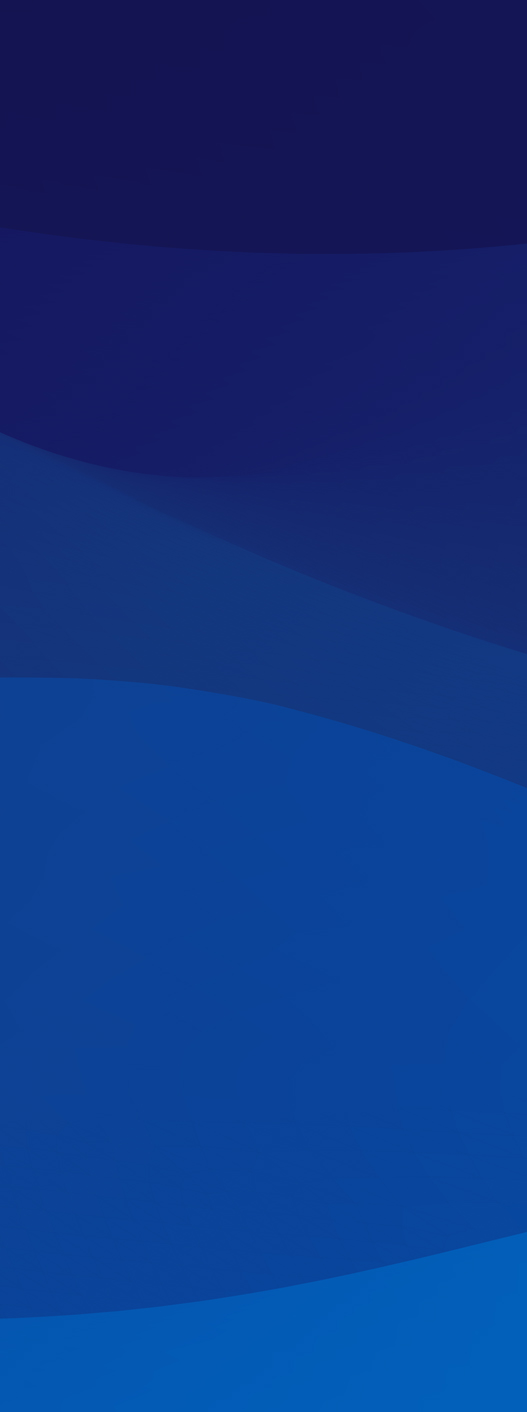 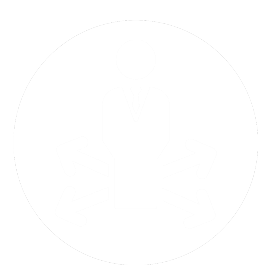 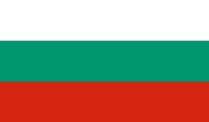 Kluczowe decyzje
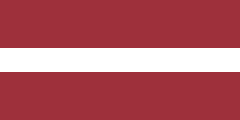 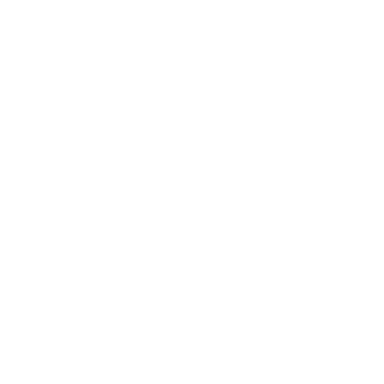 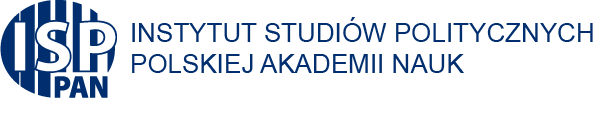 [Speaker Notes: https://trojmorze.isppan.waw.pl/inicjatywa-trojmorza/deklaracje-szczytow-inicjatywy-trojmorza/]
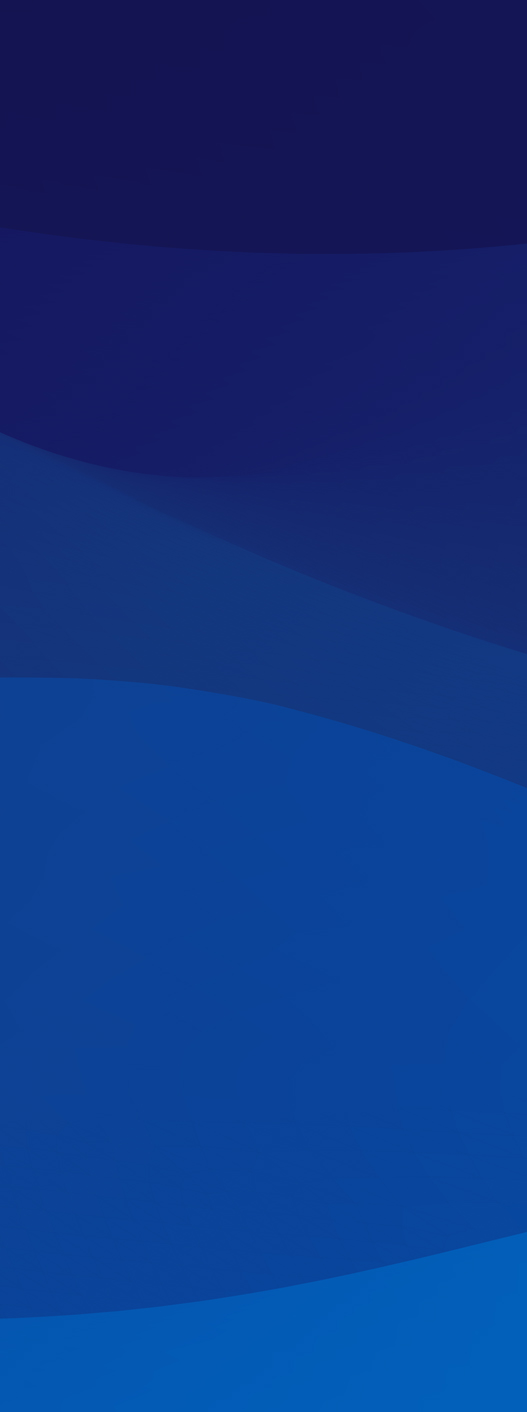 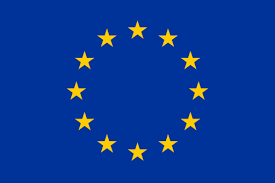 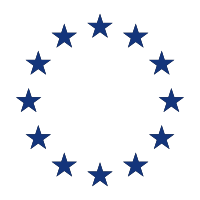 EU
Inicjatywa Trójmorza
Unia Europejska
Definicja
1,2 mln km2
(29 % UE)
4,2 mlnkm2
Powierzchnia (2021)
Powierzchnia (2021)
Potencjał regionu
110,98 mln mieszkańców
(25 % UE)
Liczbaludności (2021)
Liczbaludności (2021)
447,22 mln mieszkańców
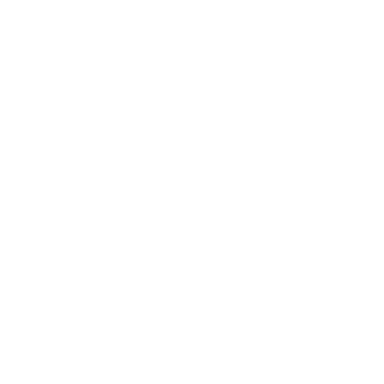 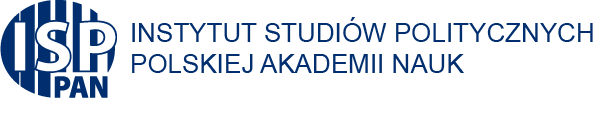 [Speaker Notes: Źródła danych: 

Powierzchnia: Stępniewski T., Inicjatywa Trójmorza: uwarunkowania geopolityczne i nowy model regionalnej współpracy, Studia Europejskie 2/2018, s. 37;
Unia Europejska, Fakty i liczby dotyczące życia w Unii Europejskiej,https://european-union.europa.eu/principles-countries-history/key-facts-and-figures/life-eu_pl

Demografia: Eurostat, A growing population except for 2020,https://ec.europa.eu/eurostat/cache/digpub/demography/bloc-1a.html?lang=en]
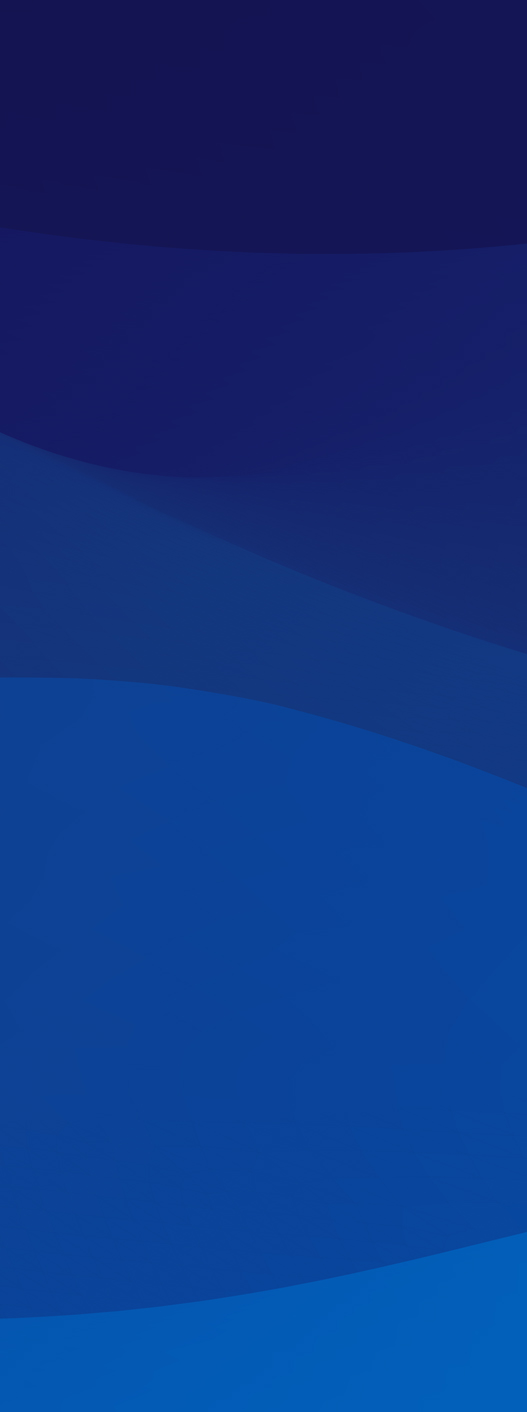 Powstanie formuły współpracy, w której od 2016 roku regularnie są organizowane 
szczyty prezydentów państw
Inicjatywy Trójmorza.
Rozwój Funduszu Trójmorza
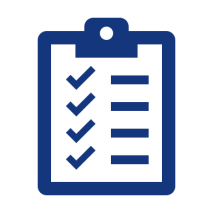 Powstanie wspólnego indeksu giełdowego CEEplus
Rozszerzenie współpracy Inicjatywy Trójmorzao spotkania w formatach: ministerialnym, biznesowym, samorządowym; inicjatywy budowy współpracy na poziomie think-tanków i ośrodków naukowych w regionie.
Rezultaty
Powstanie tzw. Listy Projektów Priorytetowych
Wprowadzenie do dyskursu terminów: Inicjatywa Trójmorza, Trójmorze, 
region Trójmorza.
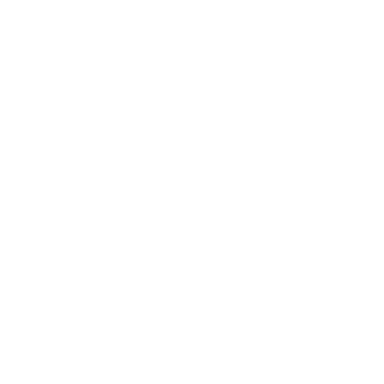 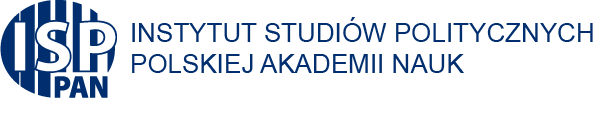 [Speaker Notes: Wilczek J., Rudowski A., Fundusz Trójmorza. W stronę instytucjonalizacji Inicjatywy?, Warszawa 2021
Lorek A.M., A System for Securing the Durability and Effectiveness of the Three Seas Initiative [w:] Środkowoeuropejskie Studia Polityczne 3/2021, Poznań 2021;
3 Seas Initiative, Priority Projects, https://3seas.eu/about/progressreport/ ;]
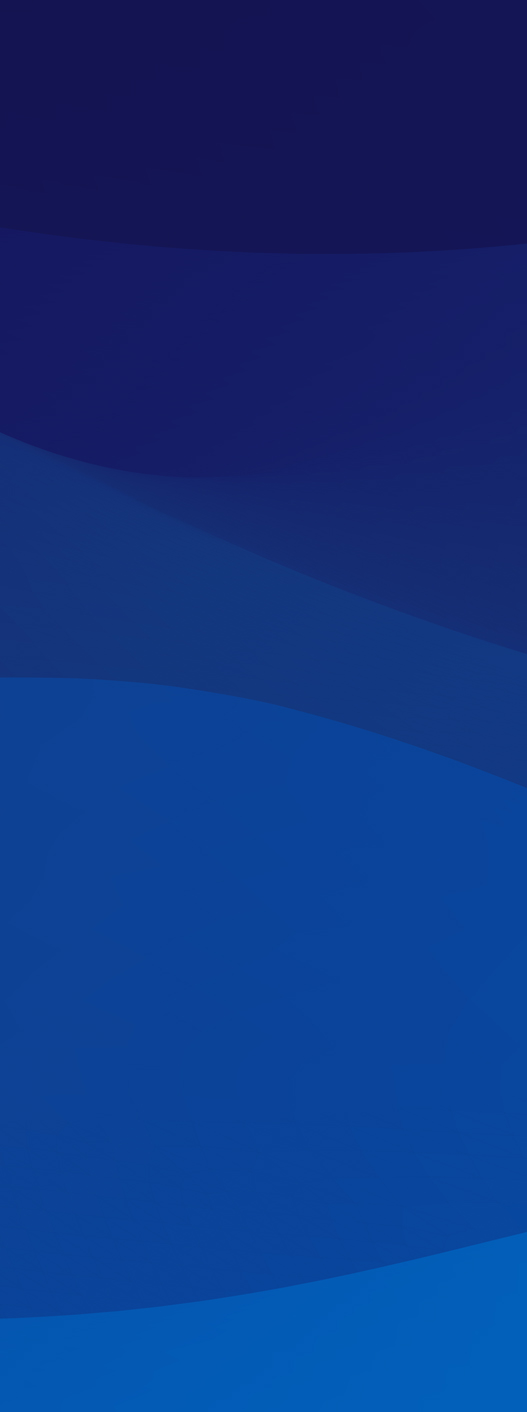 Wybrane projekty połączeń międzysystemowych w Inicjatywie Trójmorza:
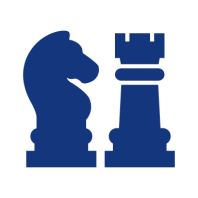 Dywersyfikacja źródeł dostaw gazu i integracja infrastruktury gazowej w regionie Europy Środkowej (Polska, Słowacja, Litwa, Łotwa, Estonia):
Baltic Pipe;
Projekt FSRU i Program Rozbudowy Terminalu LNG w Świnoujściu; Paldiski w Estonii;  
Interkonektor Polska-Litwa;
Eastring:
Gazociąg, który ma przesyłać gaz z Europy Zachodniej przez Słowację do Bałkanów Zachodnich;
Rozwój transgranicznej sieci centrów danych:
Zapewnienie bezpiecznej i wydajnej łączności transgranicznej poprzez przejęcie różnych regionalnych centrów danych;
Strategiczne projekty
Rozwój transgranicznej sieci światłowodowej:
Zapewnienie lepszego i bezpieczniejszego transferu danych z północy na południe regionu oraz wypełnienie luk w infrastrukturze komunikacyjnej;
Amber Rail Freight Corridor (Polska, Węgry, Słowacja, Słowenia + Serbia):
Połączenie między portami Adriatyku w Republice Słowenii a portami śródlądowymi na Dunaju na Węgrzech i w Republice Słowackiej, ale także daje perspektywę rozwoju transportu kolejowego z Republiką Serbii i poprawę transportu kolejowego na kierunku Europa – Azja;
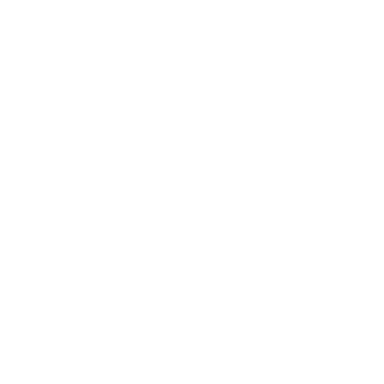 Kanał Odra-Dunaj-Łaba
Kanał wodny mający połączyć trzy rzeki regionu. Ma połączyć trzy państwa regionu Czech, Polskę i Słowację ułatwiając transport rzeczny;
[Speaker Notes: Źródła:
Popławski K,., Jakóbowski J., Trójmorze jako obszar gospodarczy. W kierunku budowy bliższych powiązań (współaut.), Polski Instytut Ekonomiczny, Warszawa 2020;
3 Seas Initiative, Priority Projects;

https://3seas.eu/about/progressreport/
https://projects.3seas.eu/

Diversification of gas supply sources and integration of gas infrastructure in the Three Seas Region
https://projects.3seas.eu/projects/diversification-of-gas-supply-sources-and-integration-of-gas-infrastructure-in-the-three-seas-region-diversification-of-gas-supply-sources-and-integration-of-gas-infrastructure-in-the-three-seas-region-with-the-implementation-of-the-altic-pipe-project-and-cross-border-interconnections-republic-of-poland-slovak-republic-and-republic-of-poland-ukrainne

BRUA
https://projects.3seas.eu/projects/brua-development-on-the-territory-of-romania-of-the-national-gas-transmission-system-along-the-corridor-bulgaria-romania-hungary-austria-(brua-phase-1-and-2)-and-enhancement-of-the-bidirectional-gas-transmission-corridor-bulgaria-romania-hungary-austria-(brua-phase-3)-and-the-development-on-the-territory-of-romania-of-the-southern-gas-transmission-corridor-for-taking-over-gas-from-the-black-sea-shore-(black-sea-podisor)

Development of Cross-Border Network of Data Centres
https://projects.3seas.eu/projects/development-of-cross-border-network-of-data-centres

Development of Cross-Border Optical Fibre Network
https://projects.3seas.eu/projects/development-of-cross-border-optical-fibre-network

Amber Rail Freight Corridor
https://projects.3seas.eu/projects/amber-rail-freight-corridor

Via Carpatia
https://projects.3seas.eu/projects/via-carpatia-submitted-by-poland]
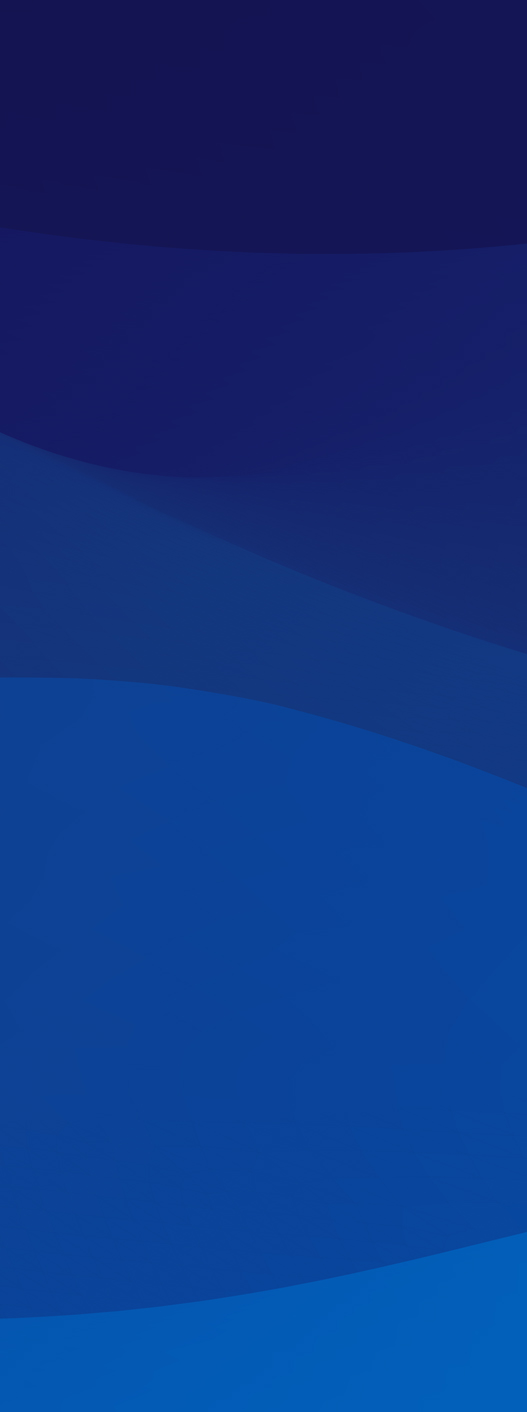 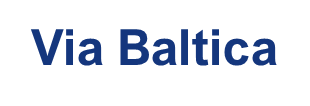 Via Carpatia
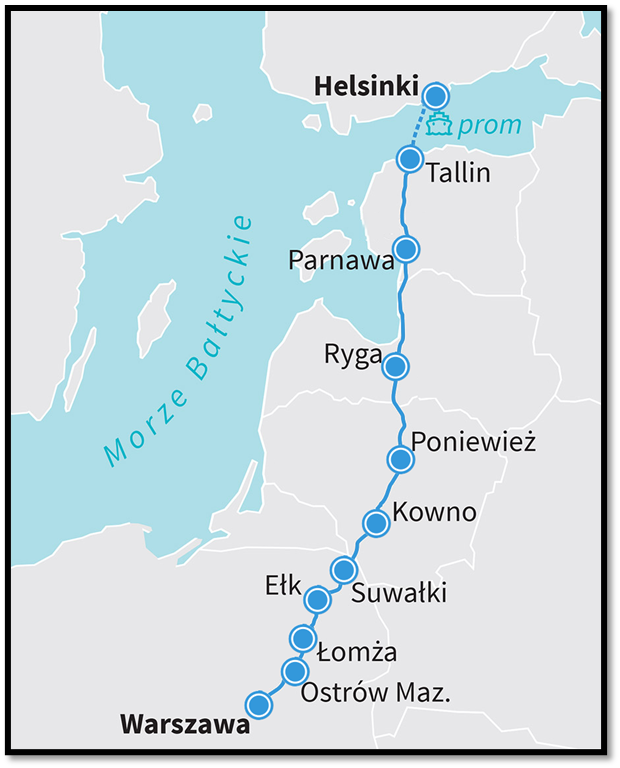 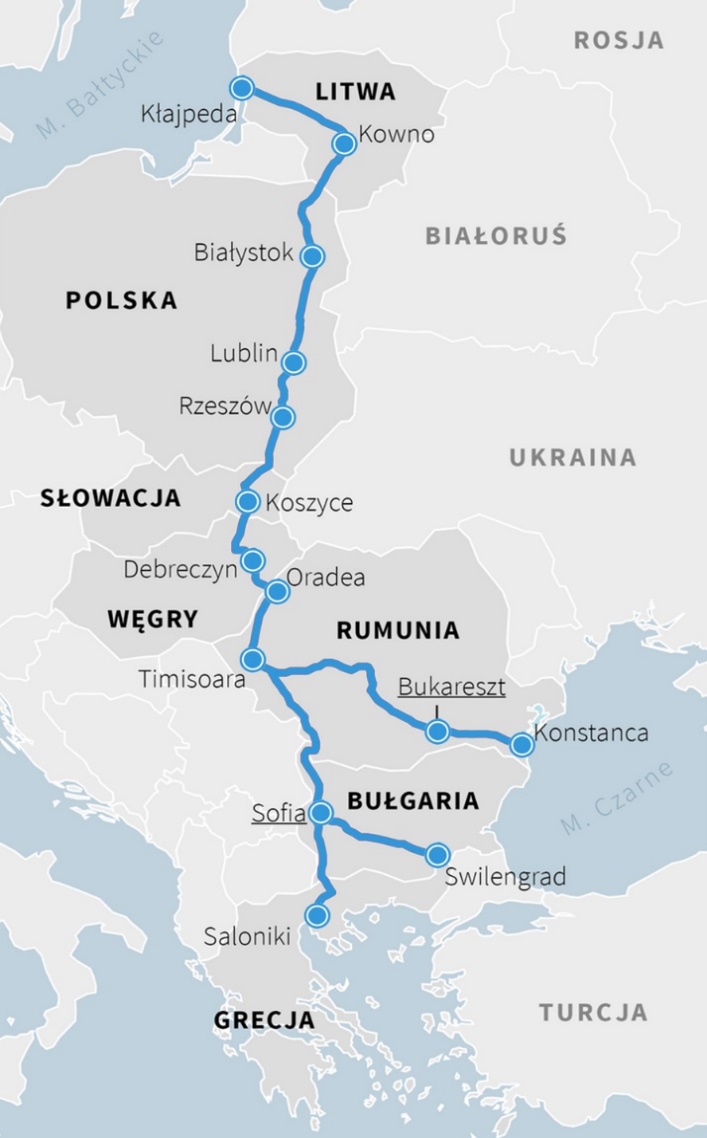 Strategiczne projekty - przykłady
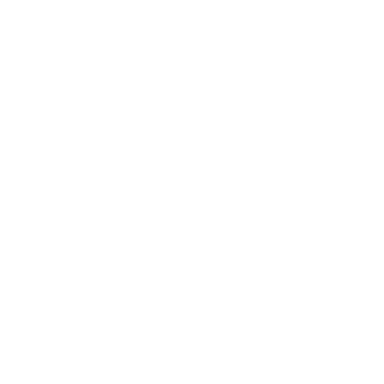 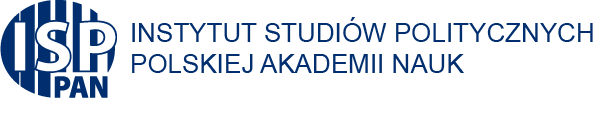 [Speaker Notes: https://3seas.eu/about/progressreport/
https://projects.3seas.eu/

Via Carpatia
https://projects.3seas.eu/projects/via-carpatia-submitted-by-poland

Rail Baltica
https://projects.3seas.eu/projects/rail-baltica-submitted-by-estonia]
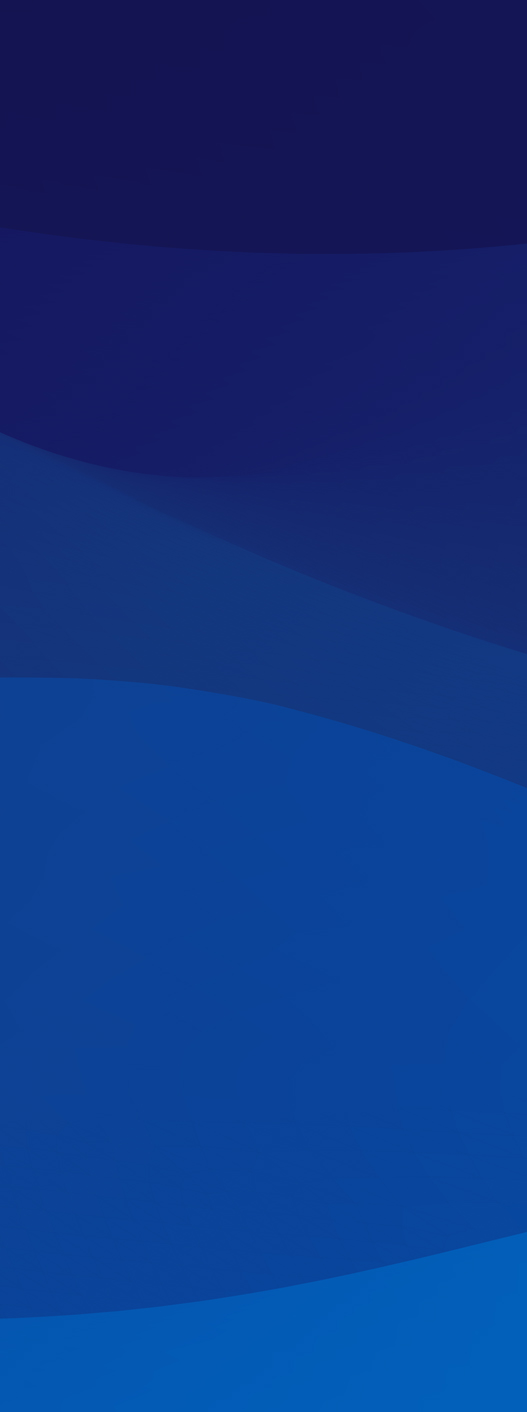 Rail Baltica
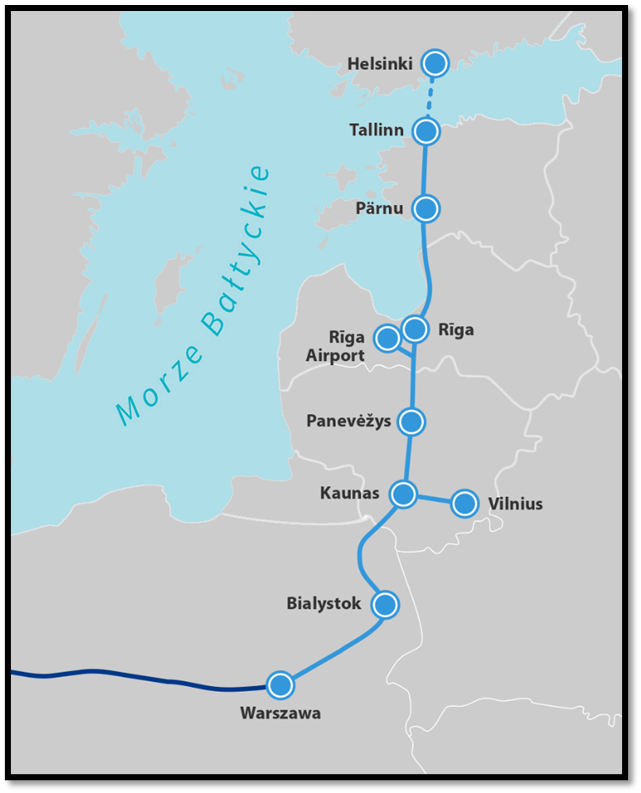 Strategiczne projekty
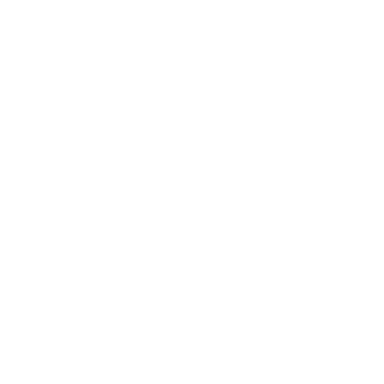 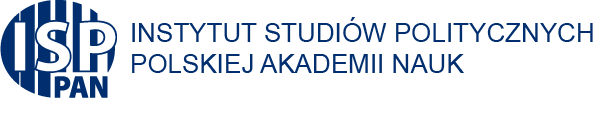 [Speaker Notes: Źródła:
Całus K, Łoskot-Strachota A., BRUA i rumuńskie pomysły na środkowoeuropejski rynek gazu, Komentarze OSW

BRUA
https://projects.3seas.eu/projects/brua-development-on-the-territory-of-romania-of-the-national-gas-transmission-system-along-the-corridor-bulgaria-romania-hungary-austria-(brua-phase-1-and-2)-and-enhancement-of-the-bidirectional-gas-transmission-corridor-bulgaria-romania-hungary-austria-(brua-phase-3)-and-the-development-on-the-territory-of-romania-of-the-southern-gas-transmission-corridor-for-taking-over-gas-from-the-black-sea-shore-(black-sea-podisor)]
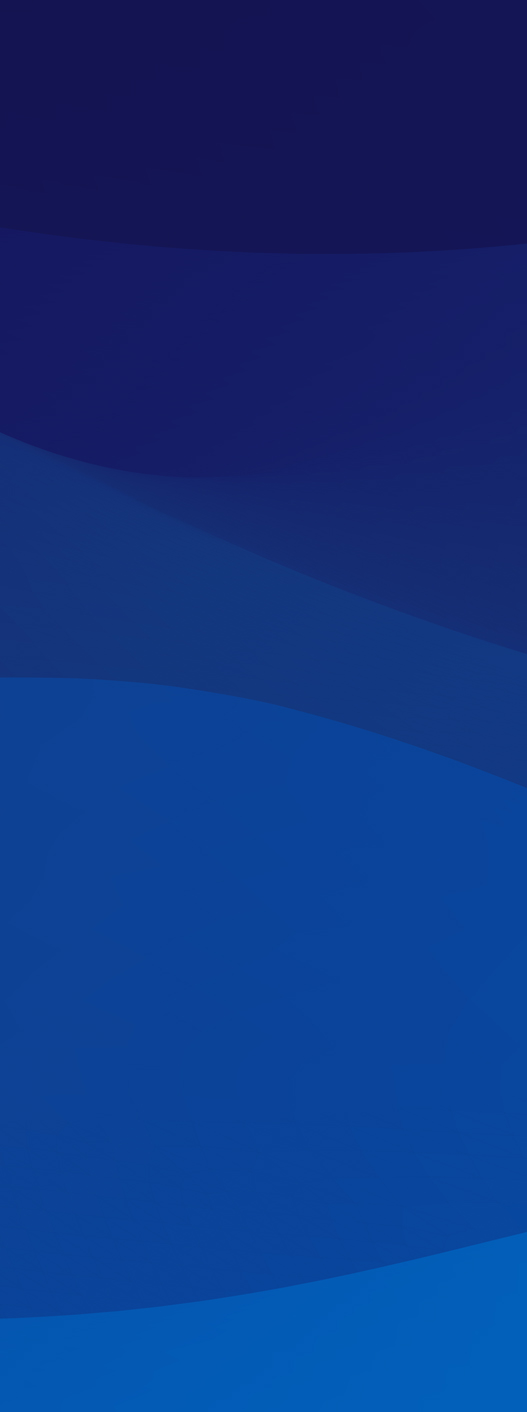 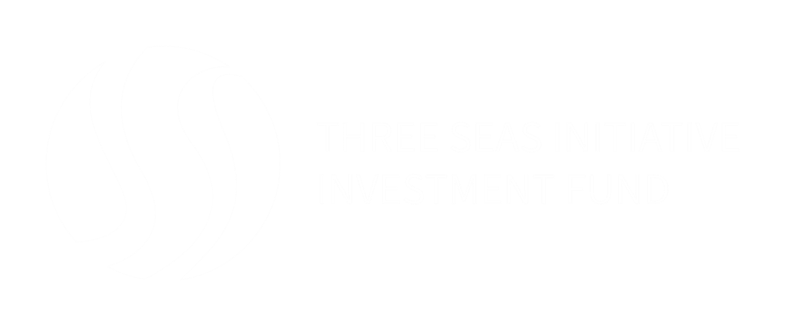 Czym jest
 3SIIF?
Czym nie jest
3SIIF?
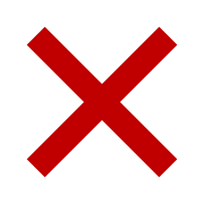 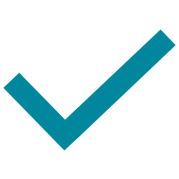 kluczowy instrument współpracy  dla finansowania komercyjnych  inwestycji infrastrukturalnych;
 „inspirowany politycznie, zarządzany komercyjnie”:
siedziba w Luksemburgu;
doradztwo inwestycyjne Amber Fund Management Ltd.;
 inwestuje powierzone środki w myśl założenia minimalizacji strat  i generowania zysków;
nie obejmuje wszystkich państw uczestniczących w Inicjatywie Trójmorza;
 nie jest bezpośrednio powiązany  z Listą Projektów Priorytetowych  Inicjatywy Trójmorza; 
 nie jest wiodącym źródłem  finansowania projektów 3SI;
 nie jest funduszem grantowym,  jak np. Fundusz Wyszehradzki;
Fakty i mity dotyczące 3SIIF
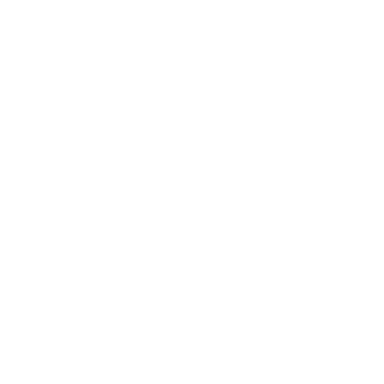 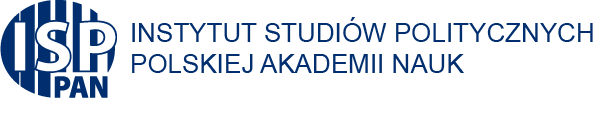 Na podstawie: Wilczek J., Rudowski A., Fundusz Trójmorza. W stronę instytucjonalizacji Inicjatywy?, Warszawa 2021;
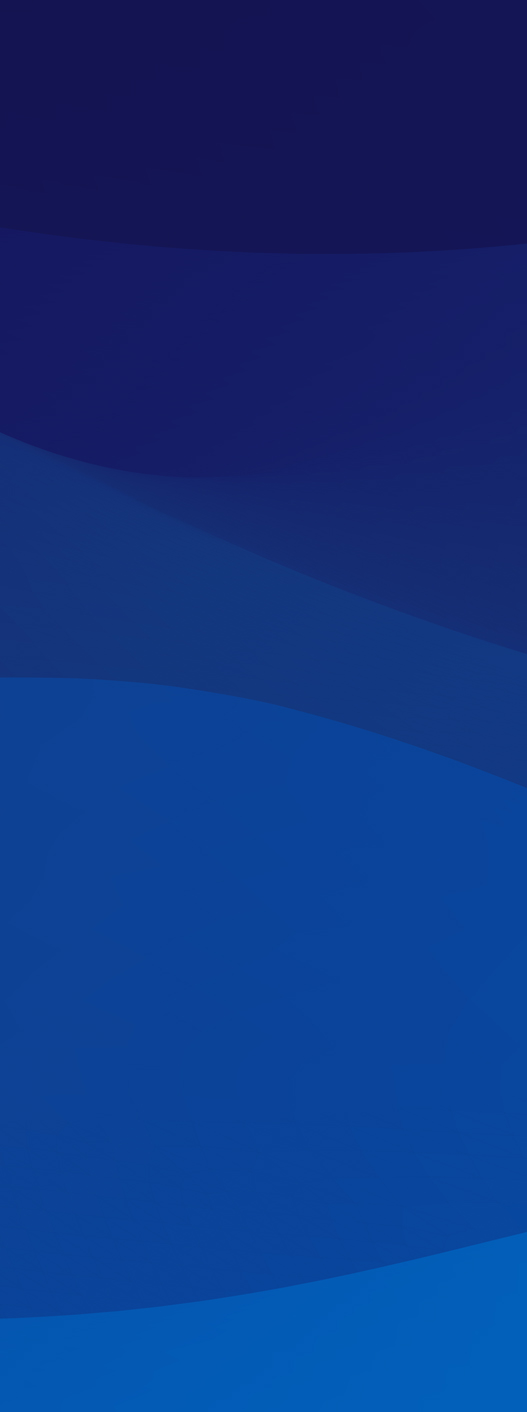 Orzelska-Stączek A., Ukielski P., Inicjatywa Trójmorza z perspektywy jej uczestników, Warszawa: Wydawnictwo Instytutu Studiów Politycznych PAN, 2020;

Kowal P., Orzelska-Stączek A.,           Inicjatywa Trójmorza: geneza, cele i funkcjonowanie,            Warszawa: Wydawnictwo Instytutu Studiów Politycznych PAN, 2019;
Zbaraszewska A., Dziewiałtowski-Gintowt B.  (red.), Inicjatywa Trójmorza w wymiarze historycznym, geopolitycznym i gospodarczym, Poznań: Wydawnictwo Wyższej Szkoły Pedagogiki i Administracji im. Mieszka I w Poznaniu, 2019;
Rogozińska A., Dziewiątka Bukaresztańska i Idea Trójmorza jako inicjatywy wzmacniające bezpieczeństwo Europy Środkowo-Wschodniej, [w:] M. Banasik (ed.), Polityka Federacji Rosyjskiej i jej konsekwencje dla bezpieczeństwa międzynarodowego, Warszawa: Difin, 2019
Bajda P., Inicjatywa Trójmorza  2016-2020 in statu nascendi, Warszawa: Collegium Interethnicum 2020, „Barometr”, nr 1
Wilczek J., A. Rudowski, Fundusz Trójmorza. W stronę instytucjonalizacji inicjatywy?, Warszawa: Collegium Interethnicum, 2021, „Barometr”, nr 3
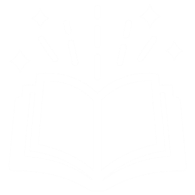 Polecane publikacje
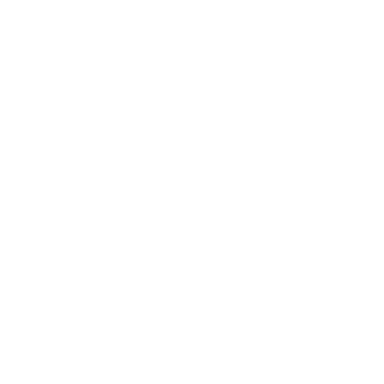 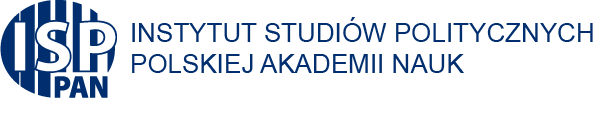 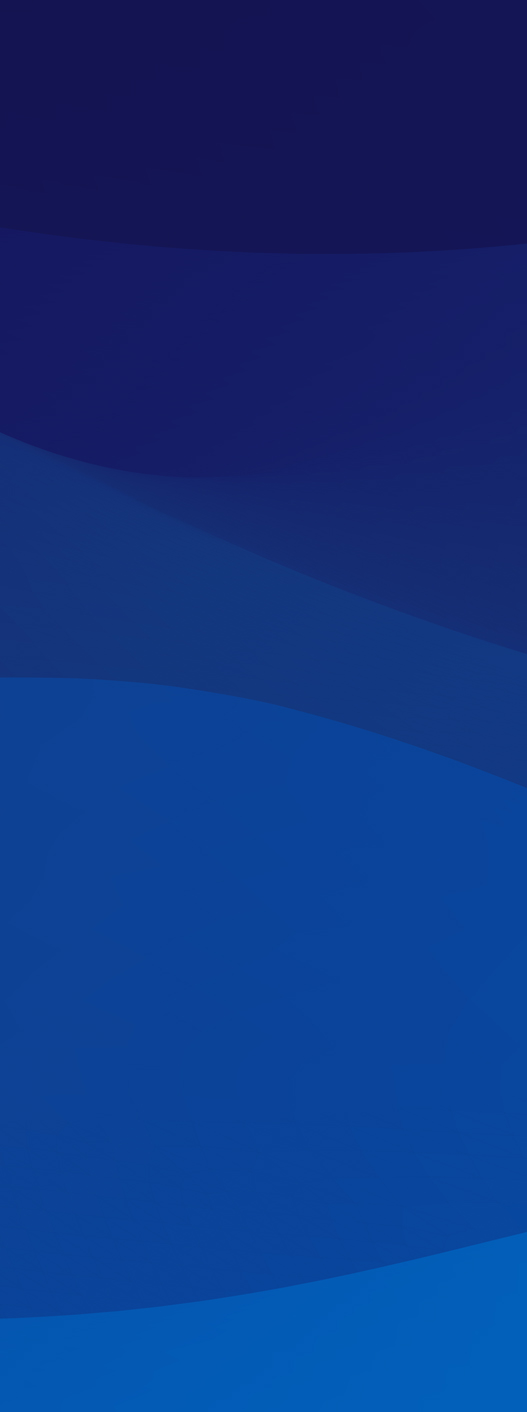 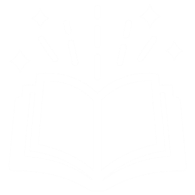 Opracowanie przygotował Zespół ds. badań nad Inicjatywą Trójmorza w ISP PAN pod kierunkiem prof. ISP PAN Agnieszki Orzelskiej-Stączek w składzie: dr Marek Wojnar, dr Wojciech Łysek, dr Dagmara Moskwa, kierownik Biblioteki Trójmorza mgr Magdalena Dołbakowska oraz stażyści: mgr Artur Lorek i mgr Jędrzej Błaszczak.

Koncepcja graficzna: Anna Biwan


Warszawa 2022

Dziękujemy Mecenasowi Projektu Badawczego, Bankowi Gospodarstwa Krajowego, za wsparcie naszych działań naukowych.
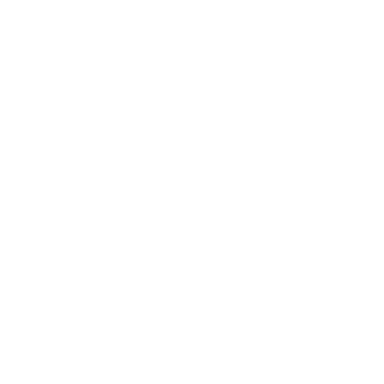 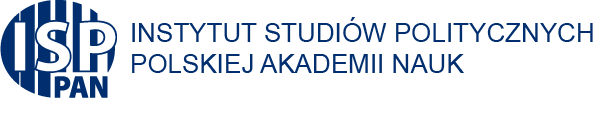